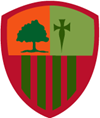 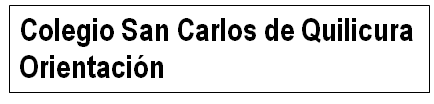 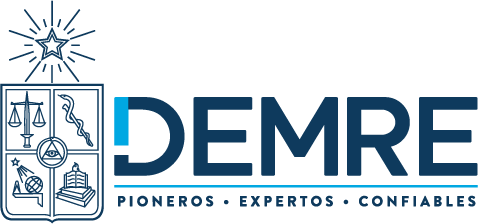 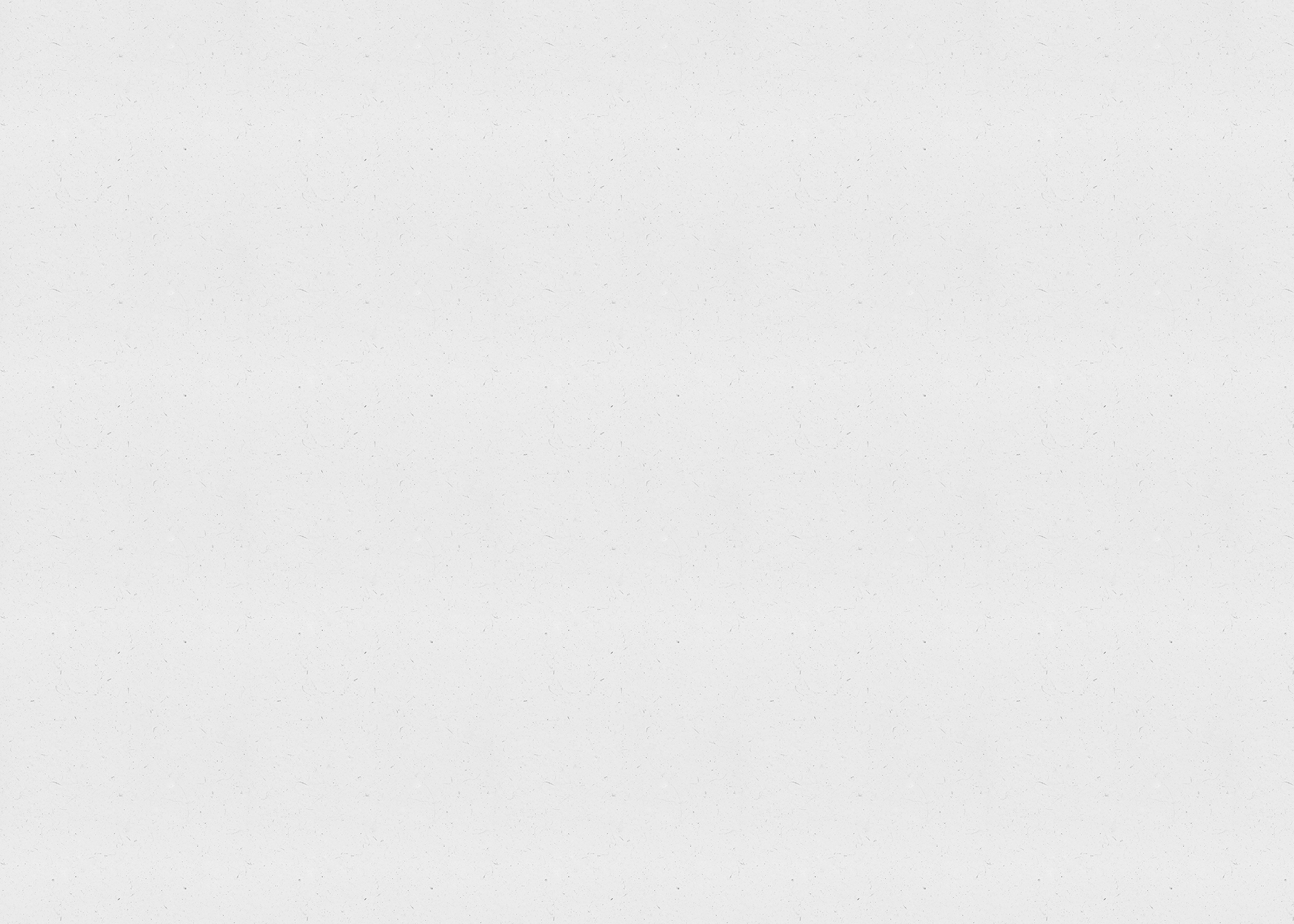 RESPUESTAS DE EJERCICIOS   PRUEBA COMPETENCIA 
LECTORA
RECORDEMOS EL TEXTO DE LA SEMANA PASADA
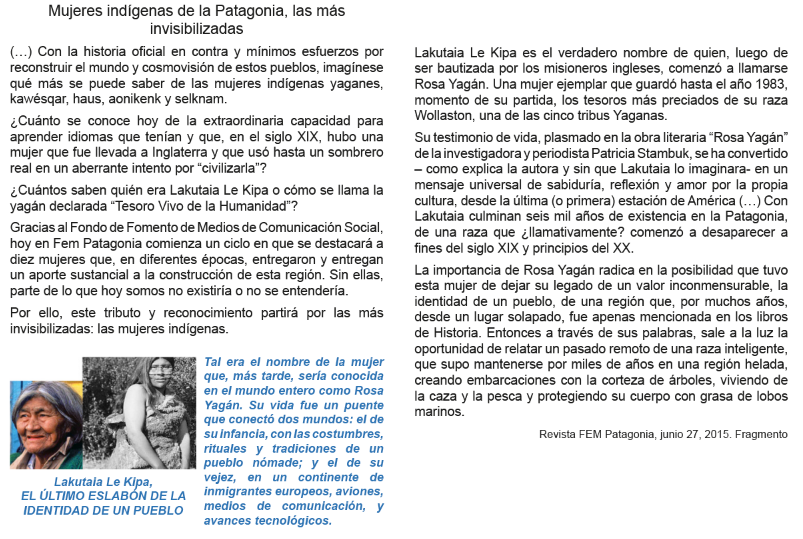 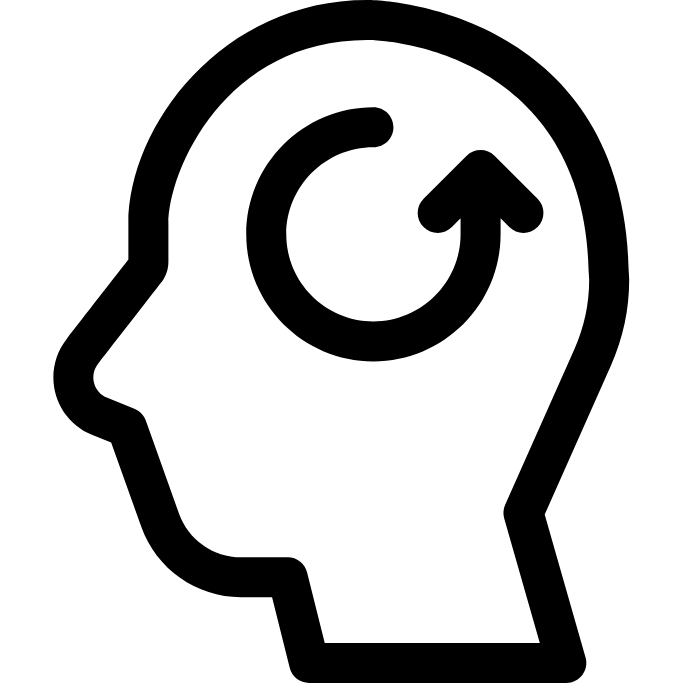 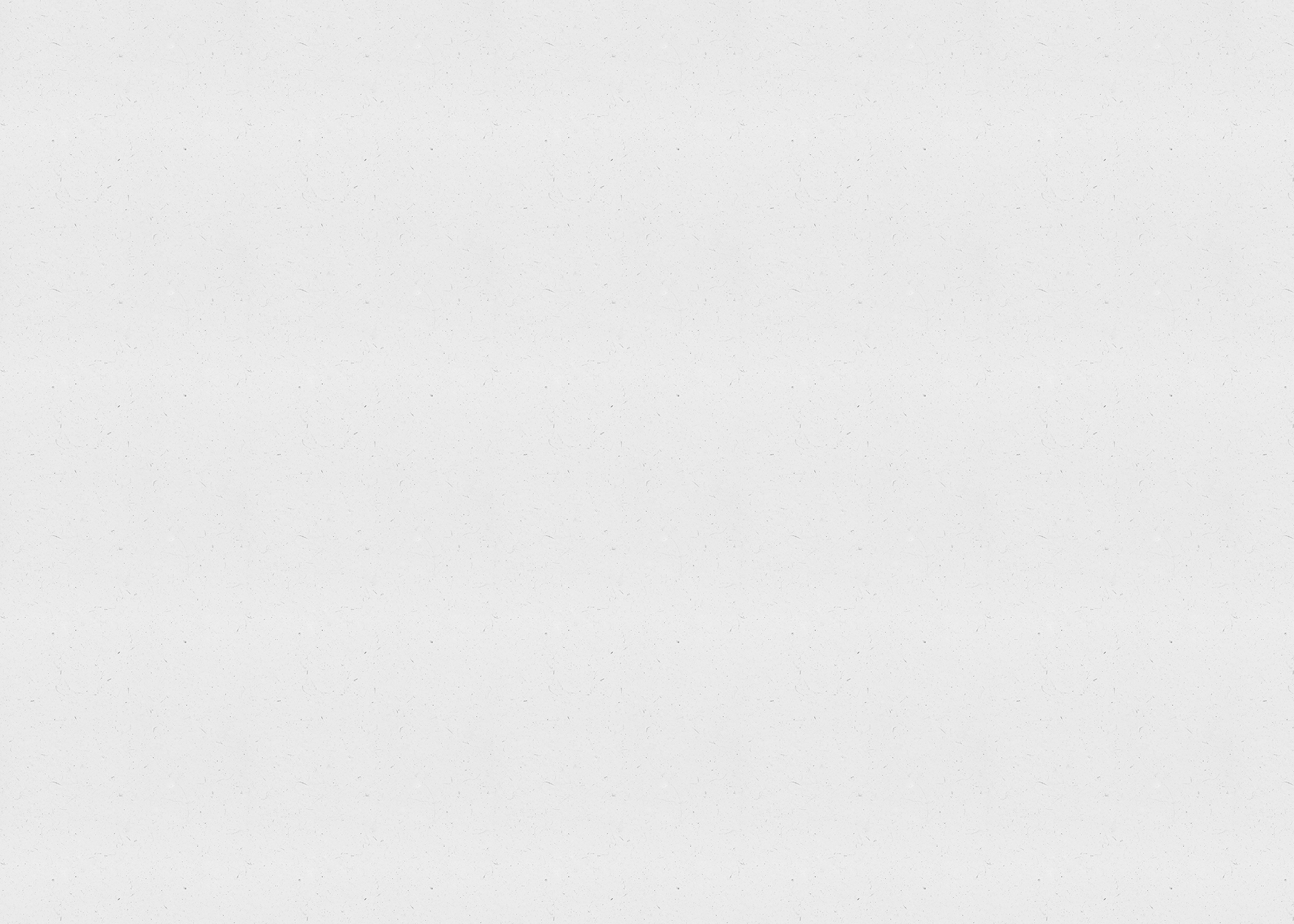 RECORDEMOS LA PREGUNTA N° 5 DE LA SEMANA PASADA
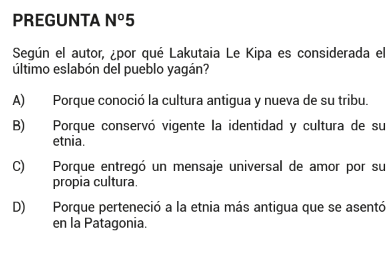 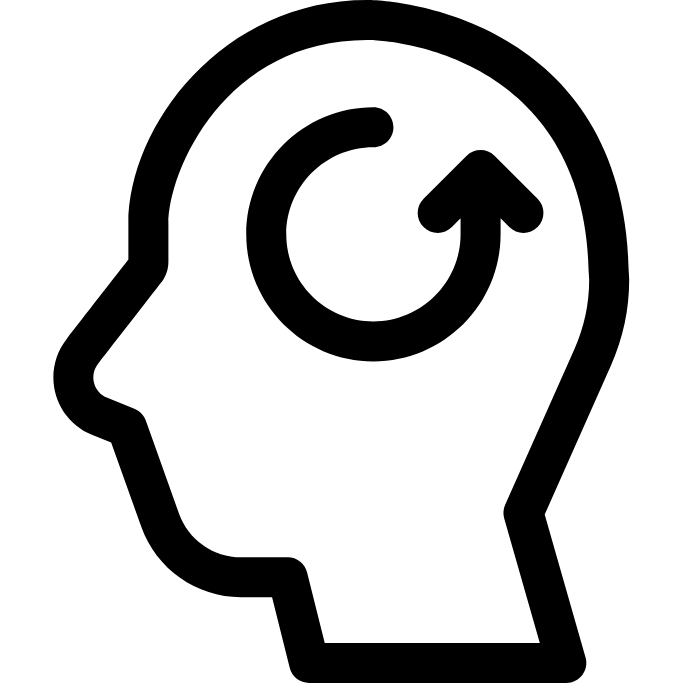 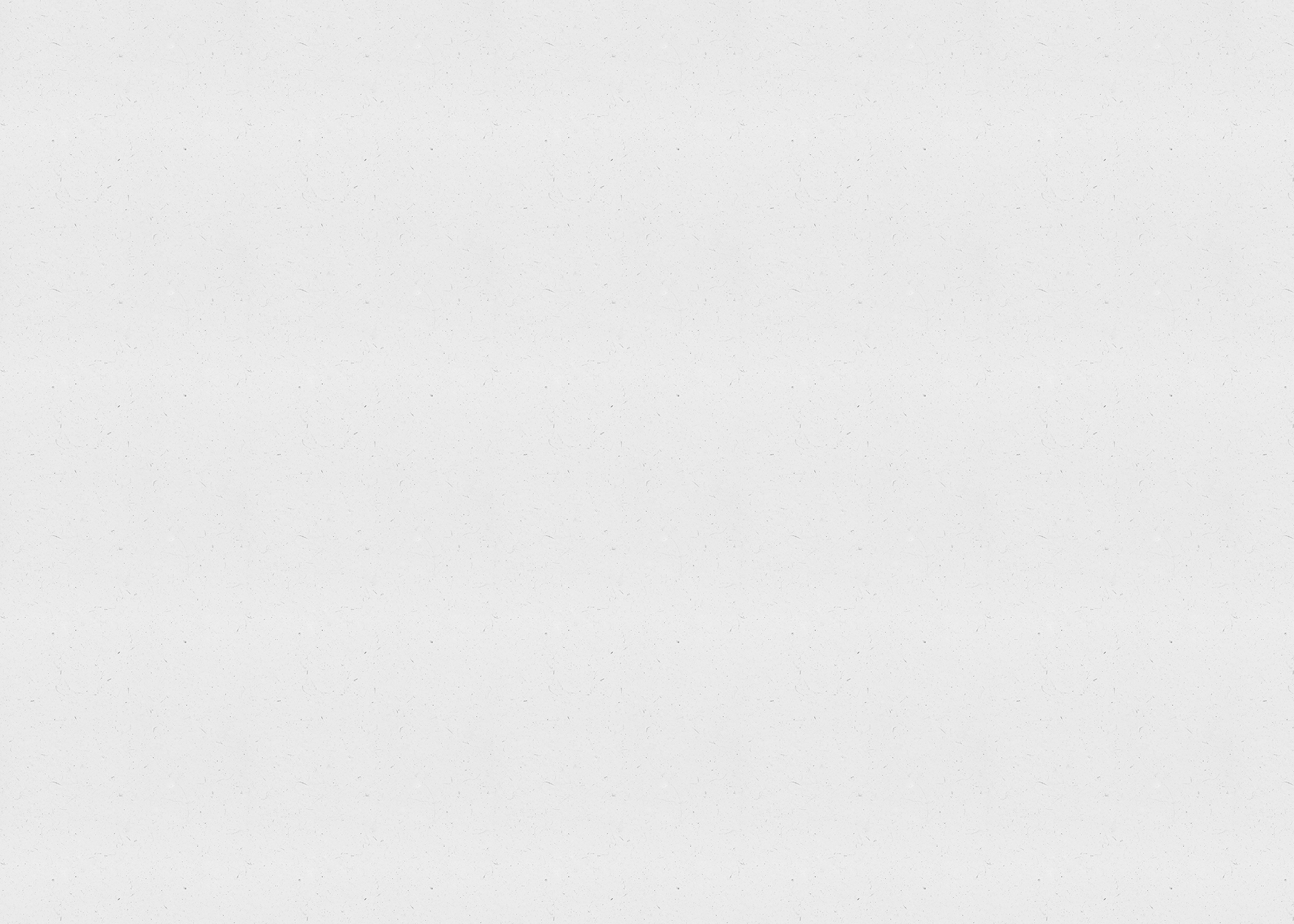 RESOLUCIÓN DE LA PREGUNTA 5.
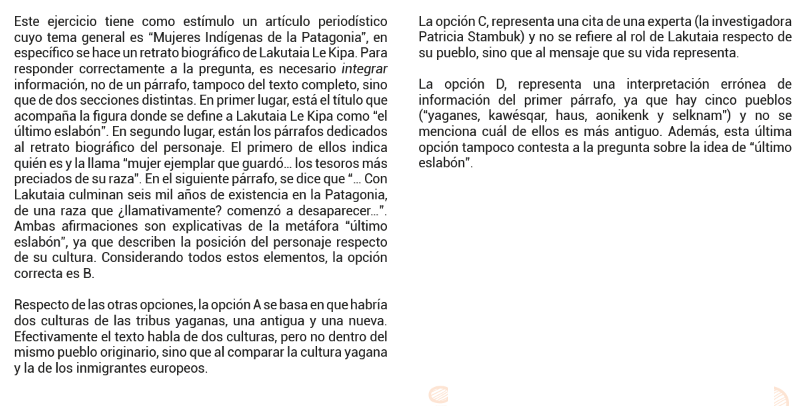 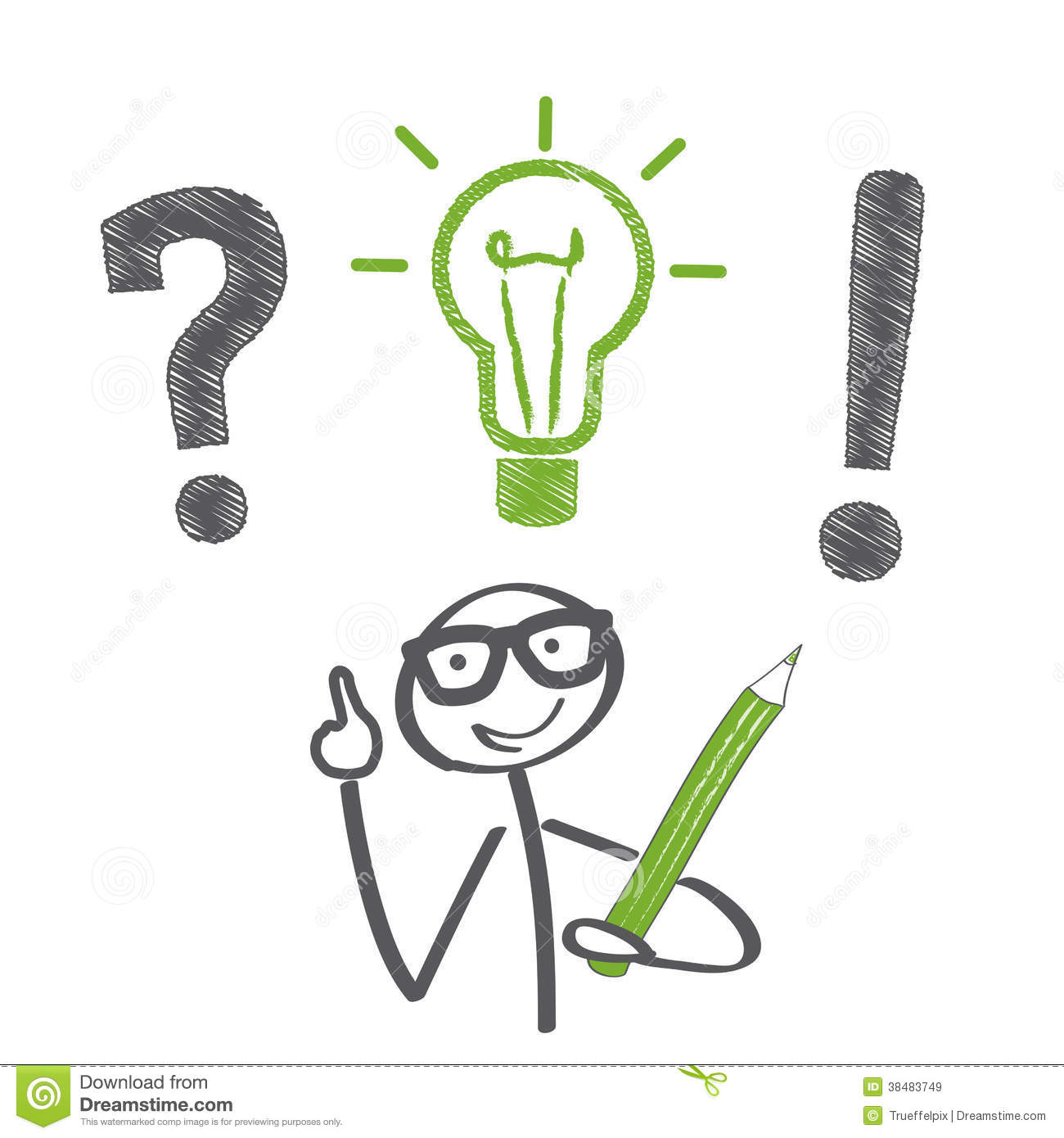 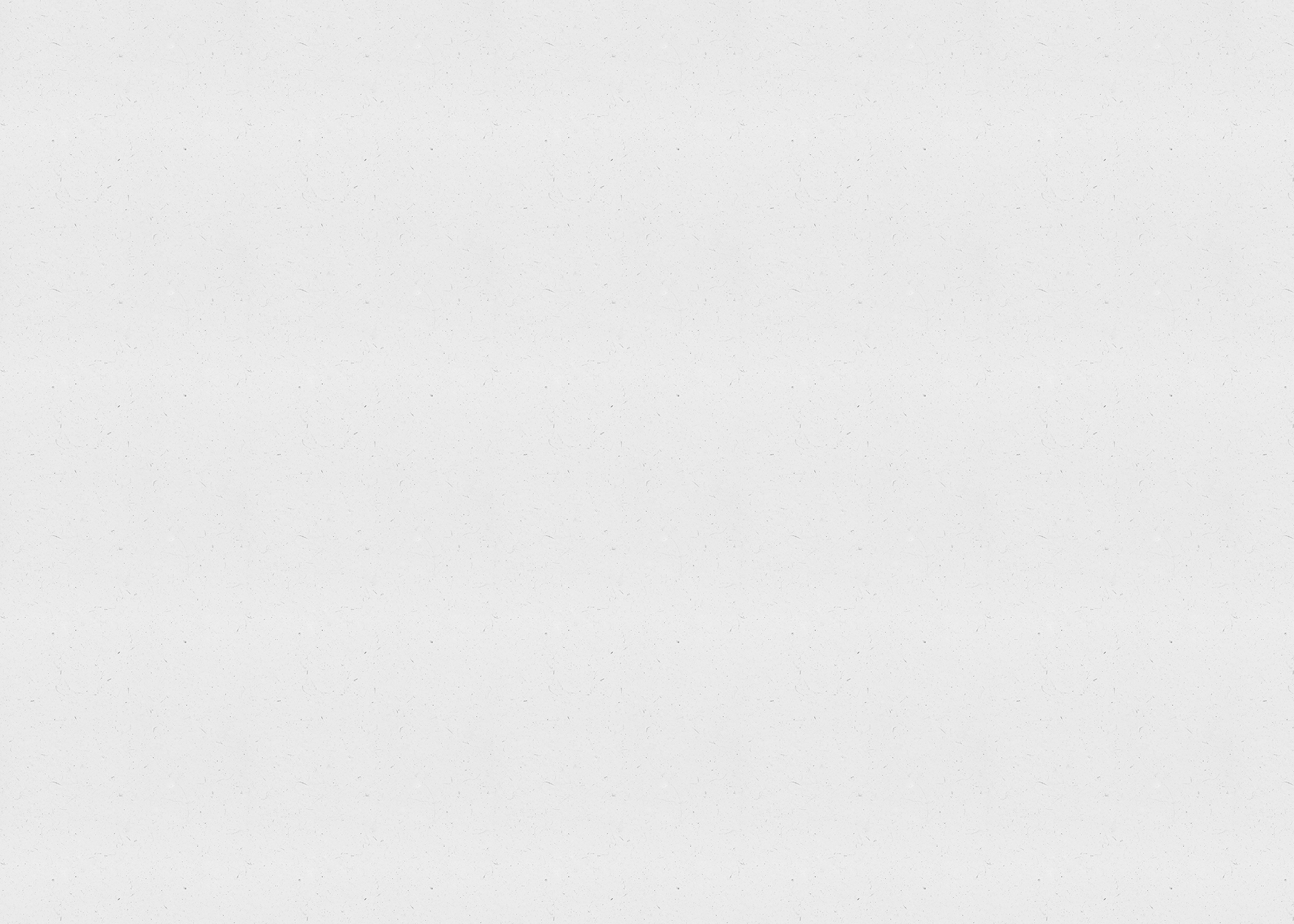 Importante
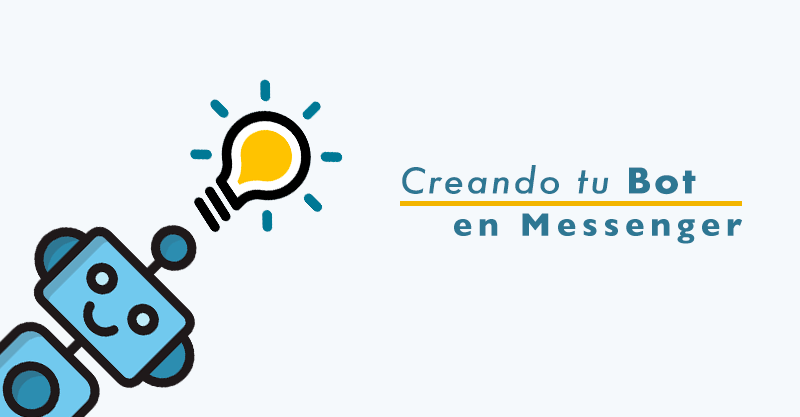 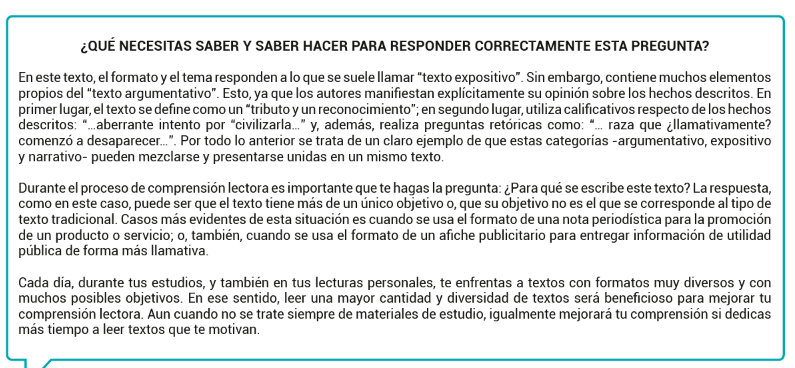 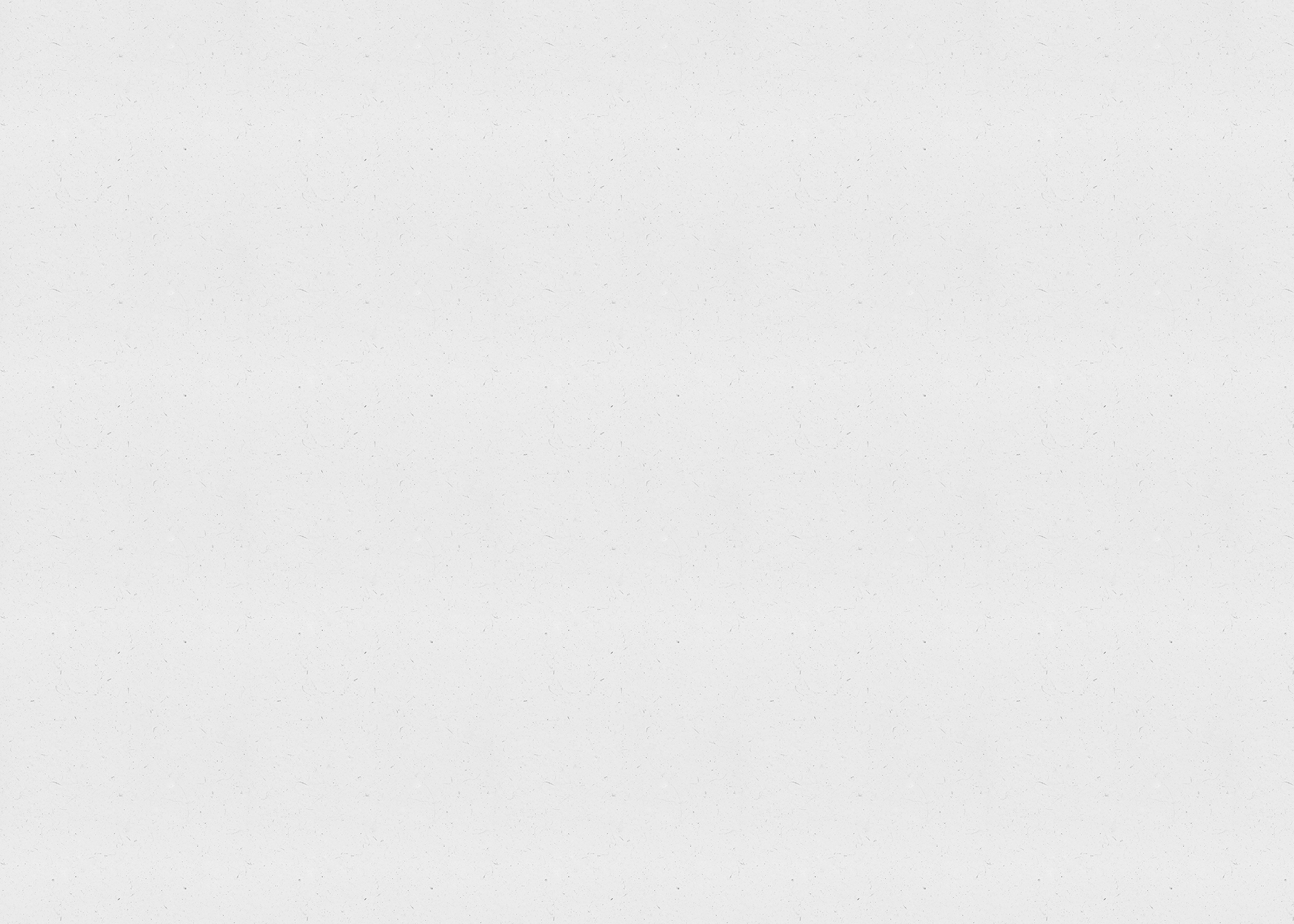 RECORDEMOS LA PREGUNTA N°6 PUBLICADA LA SEMANA PASADA
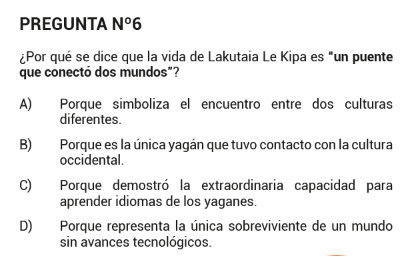 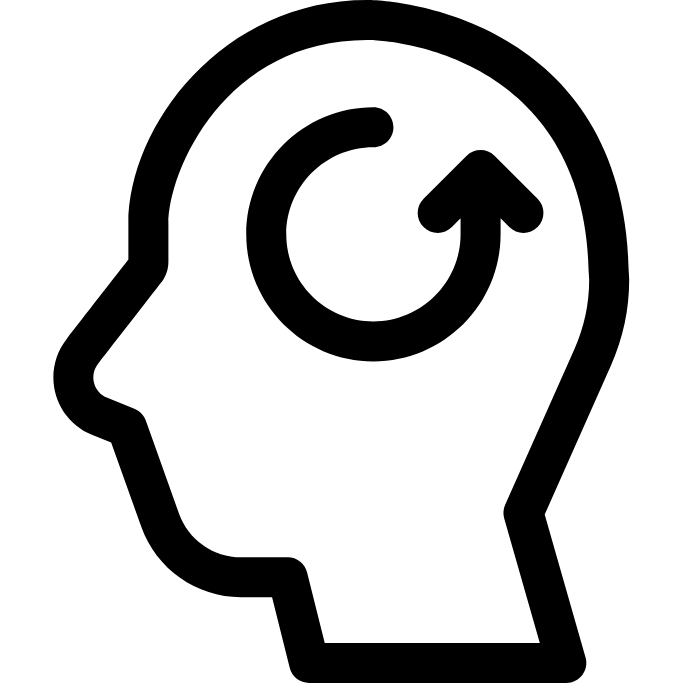 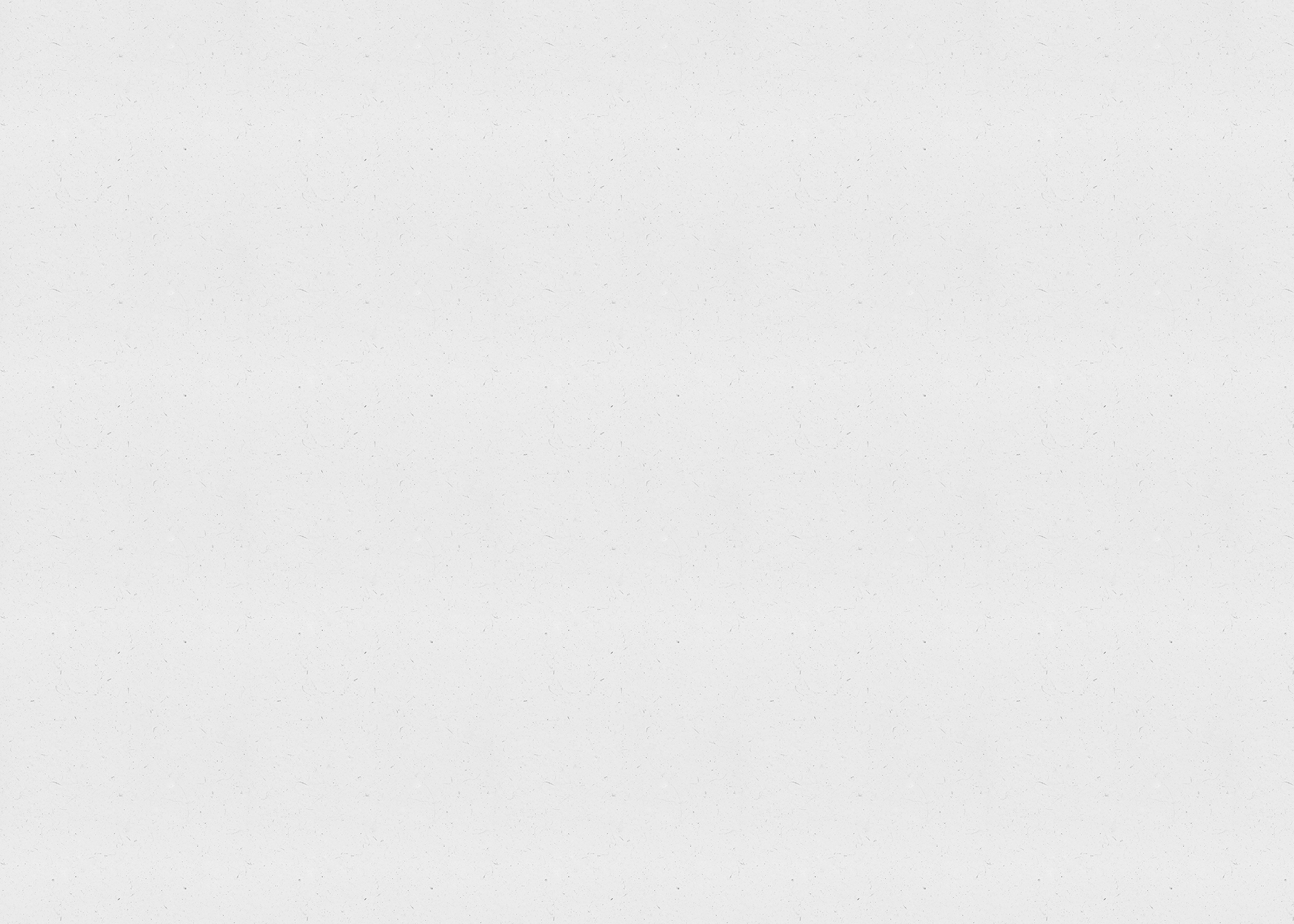 PRIMERA RESOLUCIÓN DE LA PREGUNTA 6
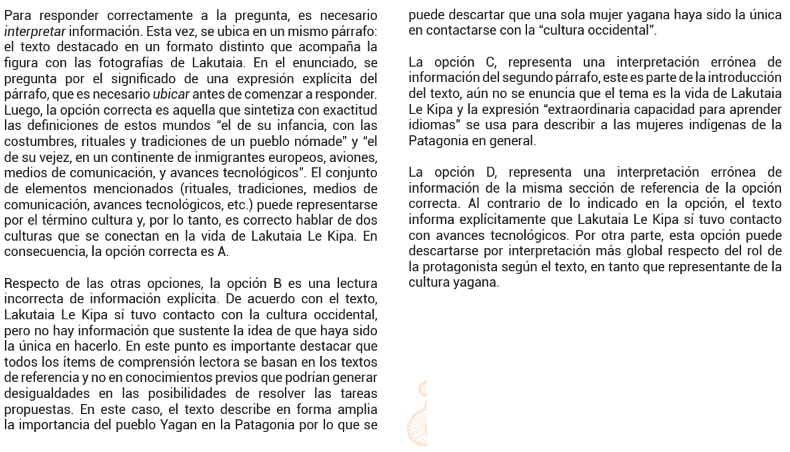 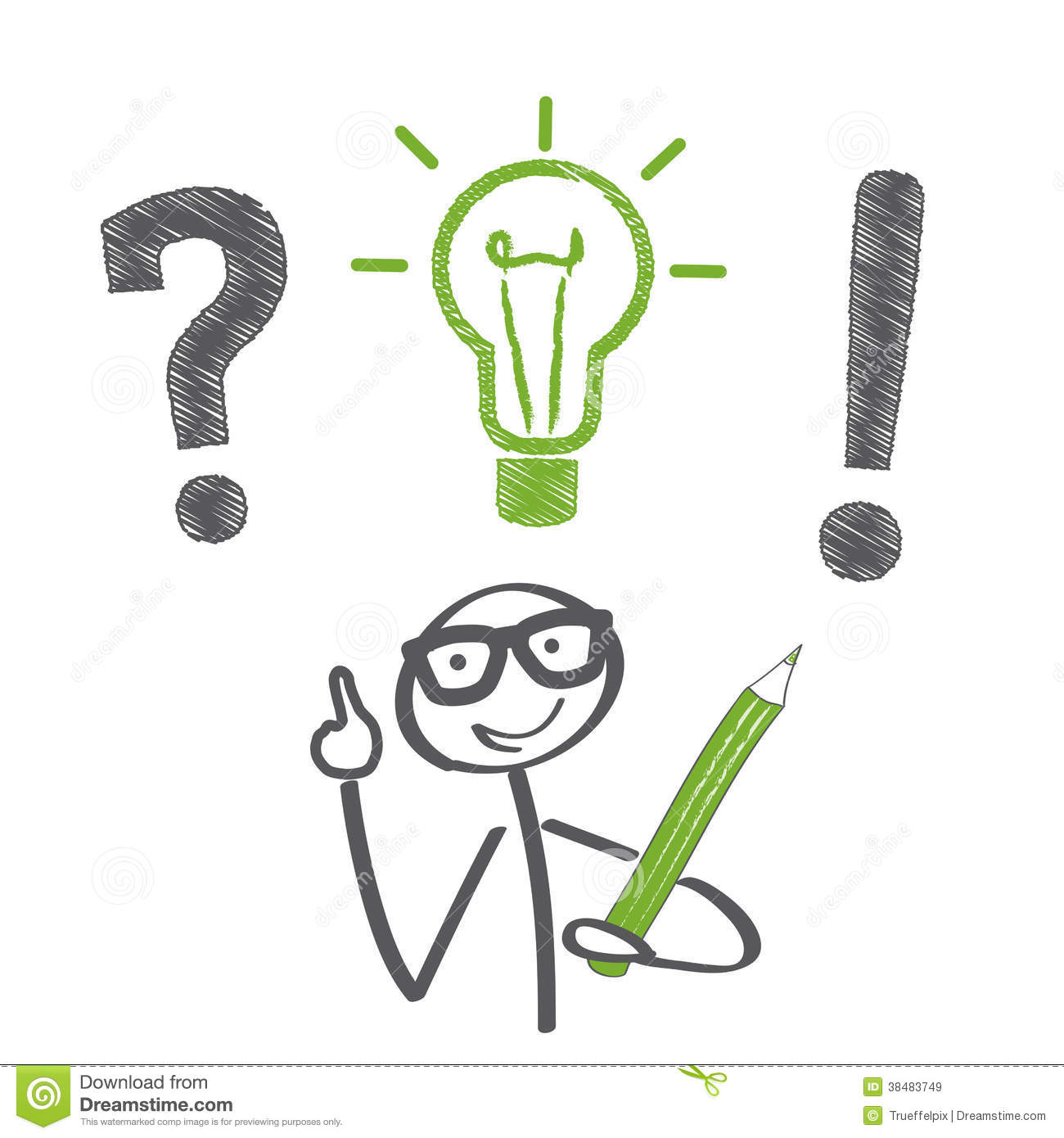 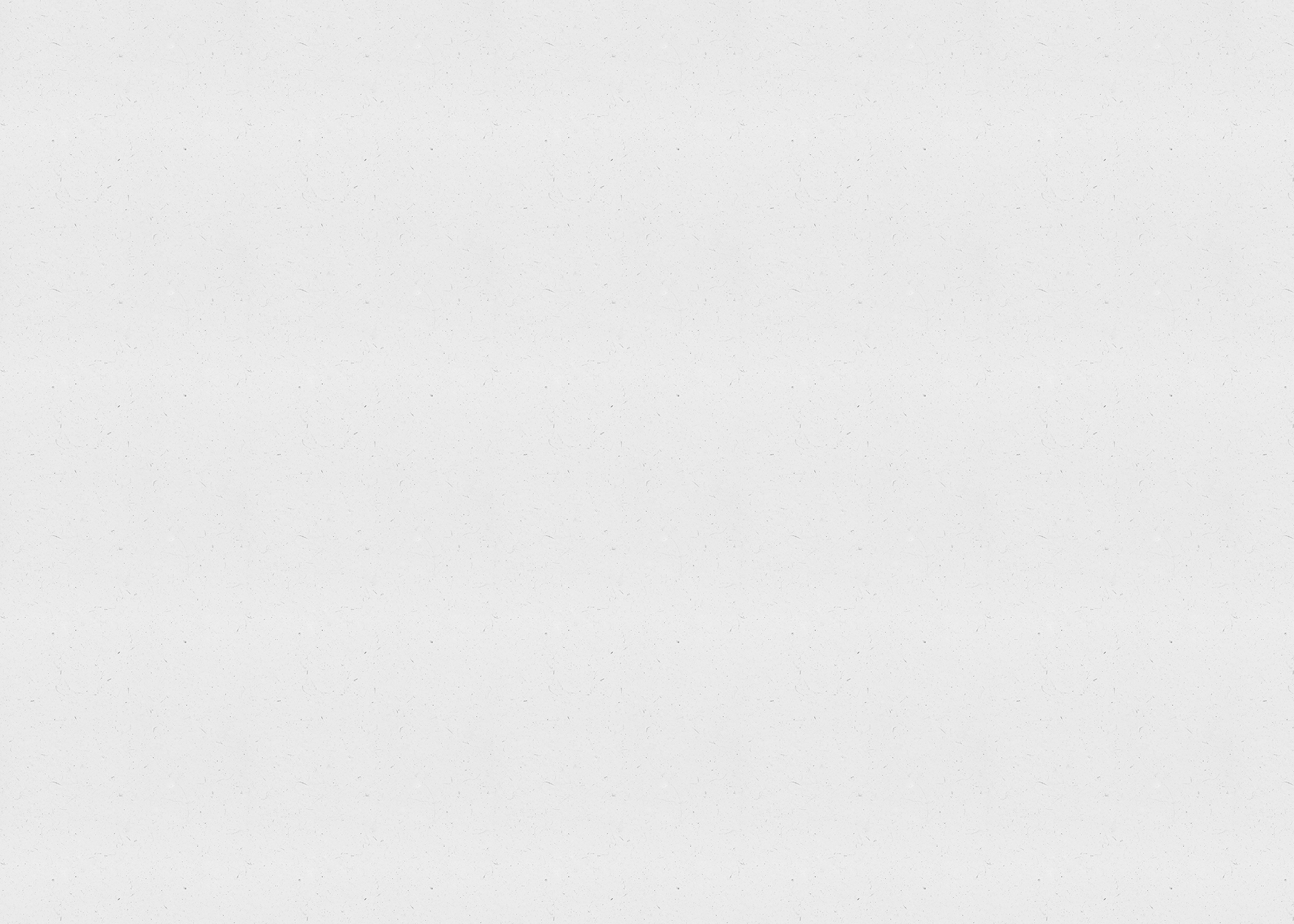 Importante
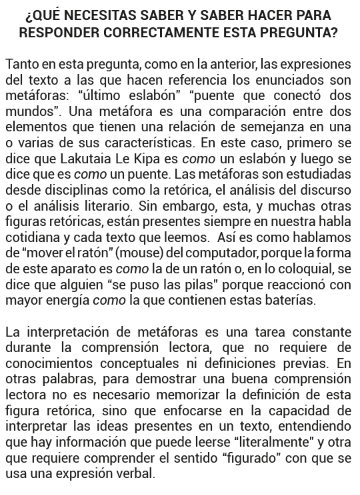 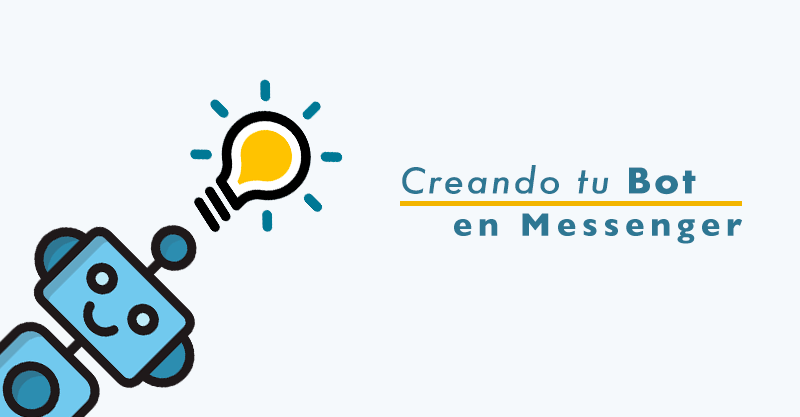 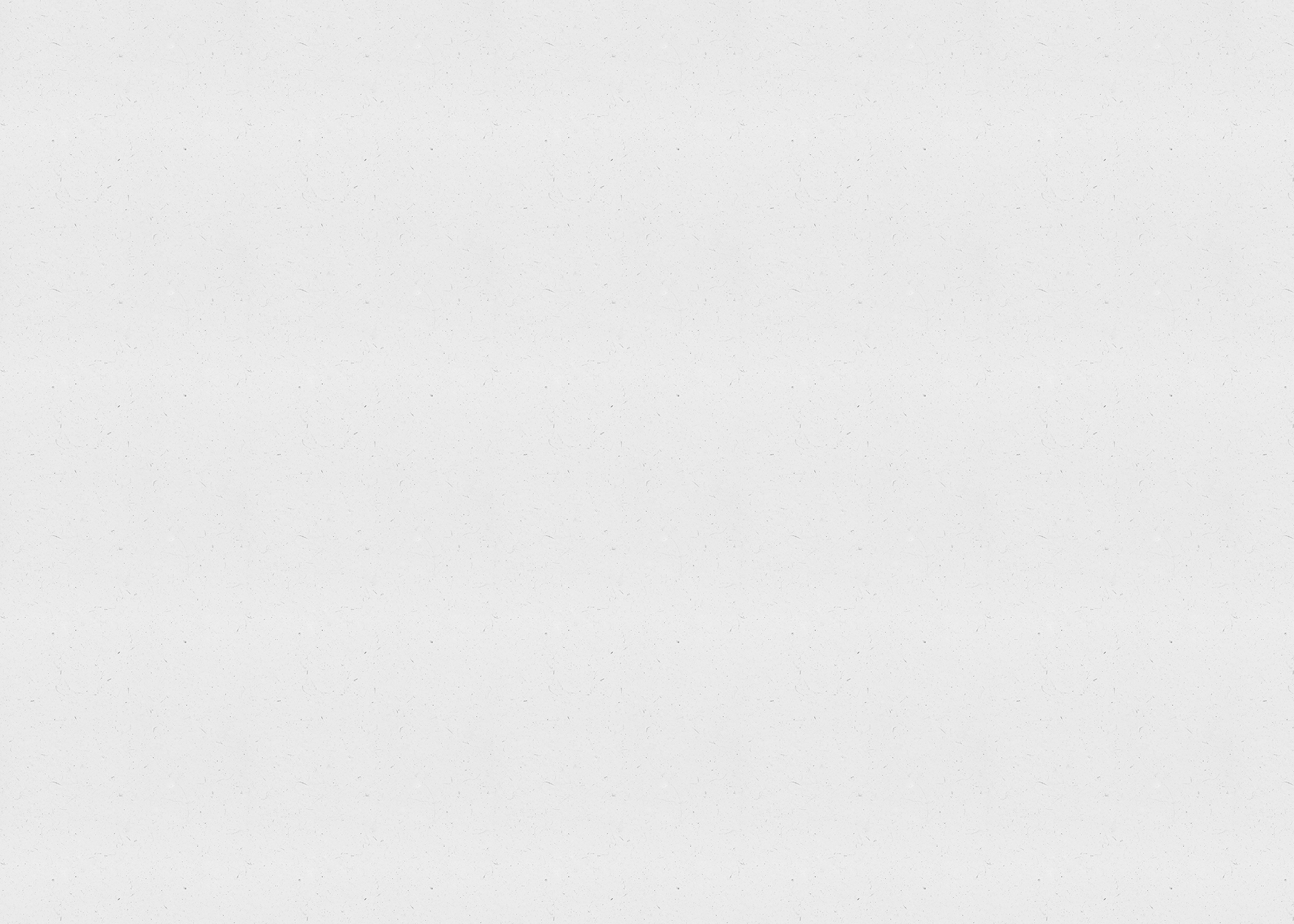